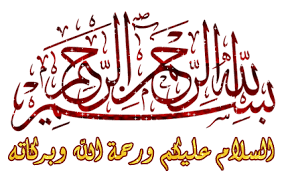 الفصل الثالث: دراسة بيئة التسويق الدولي
أولا: تعرف البيئة التسويقية الدولية
ثانيا: تصنيف بيئة التسويق الدولي 
ثالثا: مكونات بيئة التسويق الدولي
أولا: تعرف البيئة التسويقية الدولية
بيئة التسويق الدولي فتعرف على أنها " المناخ العام الذي يواجه الشركات المحلية المصدرة عند قيامها بنشاط التسويق والبيع في الأسواق الخارجية ” تتمثل بيئة التسويق الدولي في مجموعة القوى والعوامل والمتغيرات التي تؤثر على أداء وفعاليات منظمات الأعمال عند تحقيقها لأهدافها التسويقية في الأسواق الدولية.
عوامل يمكن السيطرة عليها
خبرة الشركة بالأسواق الدولية
المزيج التسويقي

عوامل لا يمكن السيطرة عليها
عناصر البيئة في البلد الام
عناصر البيئة في البلد المضيف
ثانيا: تصنيف بيئة التسويق الدولي
1.	البيئة الداخلية للتسويق الدولي
  تحتوي على المتغيرات البيئية النابعة من داخل مؤسسة الأعمال، ويمكن السيطرة عليها والتحكم فيها وإخضاعها للرقابة. وهذه المتغيرات تحدد نواحي الضعف ونقاط القوة بالمؤسسة. وتشمل البيئة الداخلية كافة العناصر المرتبطة بالوظائف الإدارية من تخطيط وتنظيم وتوجيه ورقابة وتهيئة القوى العاملة، كما تشمل كافة العناصر المرتبطة بالوظائف الأساسية للمؤسسة من تسويق وإنتاج وتمويل وأفراد وشراء وتخزين وبحوث وتطوير وإدارة نظم المعلومات.
2.	البيئة الخارجية للتسويق الدولي
 
تحتوي على المتغيرات البيئية النابعة من خارج منظمة الأعمال، ويصعب السيطرة عليها ولا يمكن التحكم فيها، وهذه المتغيرات تحدد الفرص المتاحة والتهديدات الحالية والمحتملة لمنظمة الأعمال، التي تؤثر على قرارات المزيج التسويقي الملائم للأسواق الدولية، وتنقسم البيئة الخارجية للتسويق الدولي إلى بيئتين إحداهما خاصة والأخرى عامة.
البيئة الخاصة لمنظمة الأعمال: يقصد بالبيئة الخاصة هنا بيئة الصناعة التي تنتمي إليها منظمة الأعمال، ويشير لفظ الصناعة هنا إلى كل منظمات الأعمال التي تعمل في نفس مجال النشاط الذي تعمل فيه المؤسسة. 
البيئة العامة لمنظمة الأعمال: تحتوي على المتغيرات البيئية التي تؤثر على أداء وفاعلية كافة منظمات الأعمال وكافة الصناعات بما فيها الصناعة التي تنتمي إليها المنظمة. وتشمل البيئة العامة هذه البيئة الاقتصادية، البيئة الاجتماعية، البيئة السياسية، البيئة الثقافية، البيئة السكانية، البيئة الفنية، البيئة القانونية، البيئة المالية والإدارية، والبيئة الطبيعية.
ثالثا: مكونات بيئة التسويق الدولي
البيئة الدولية
البيئة المحلية
الاقتصادية
السياسية
الرأي العام
الحجم
التسويق الدولي
الإدارة
الخبرة
التقنية
المزايا التسويقية
قادة الرأي
المنافسة
الثقافيـــة
ثالثا: مكونات بيئة التسويق الدولي
شكرا على حسن الإصغاءوالمتابعة